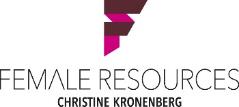 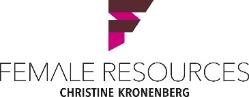 EQUAL PAY DAY 2020

statt frösche küssen, kröten zählen
DAS                          QUIZ  ZUMAUFSCHRECKEN
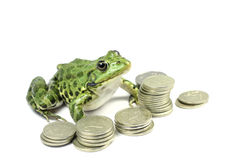 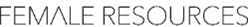 | 1
EQUAL PAY DAY 2020
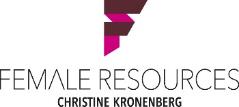 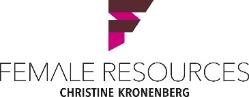 statt frösche küssen, kröten zählen
TASCHENGELD
EINKOMMEN
GELD IN PARTNERSCHAFT
VERMÖGEN
ERBEN
ALTERSSICHERUNG
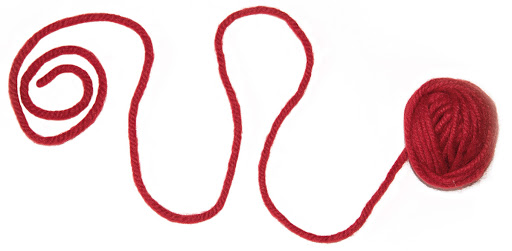 | 2
EQUAL PAY DAY 2020
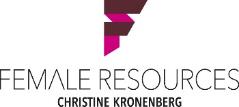 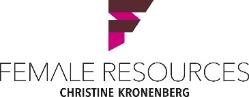 1. TASCHENGELD

Wie viel bekommen Jungen in der 4. Schulklasse monatlich?
13,56 €
16,25 €

Und Mädchen?
11,94 €
13,56 €
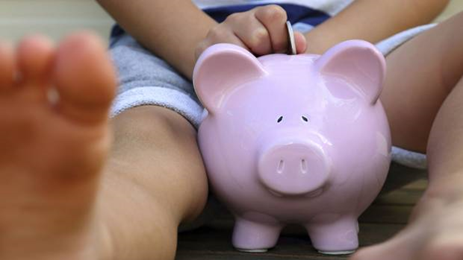 | 3
EQUAL PAY DAY 2020
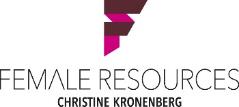 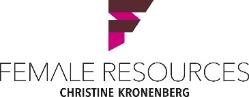 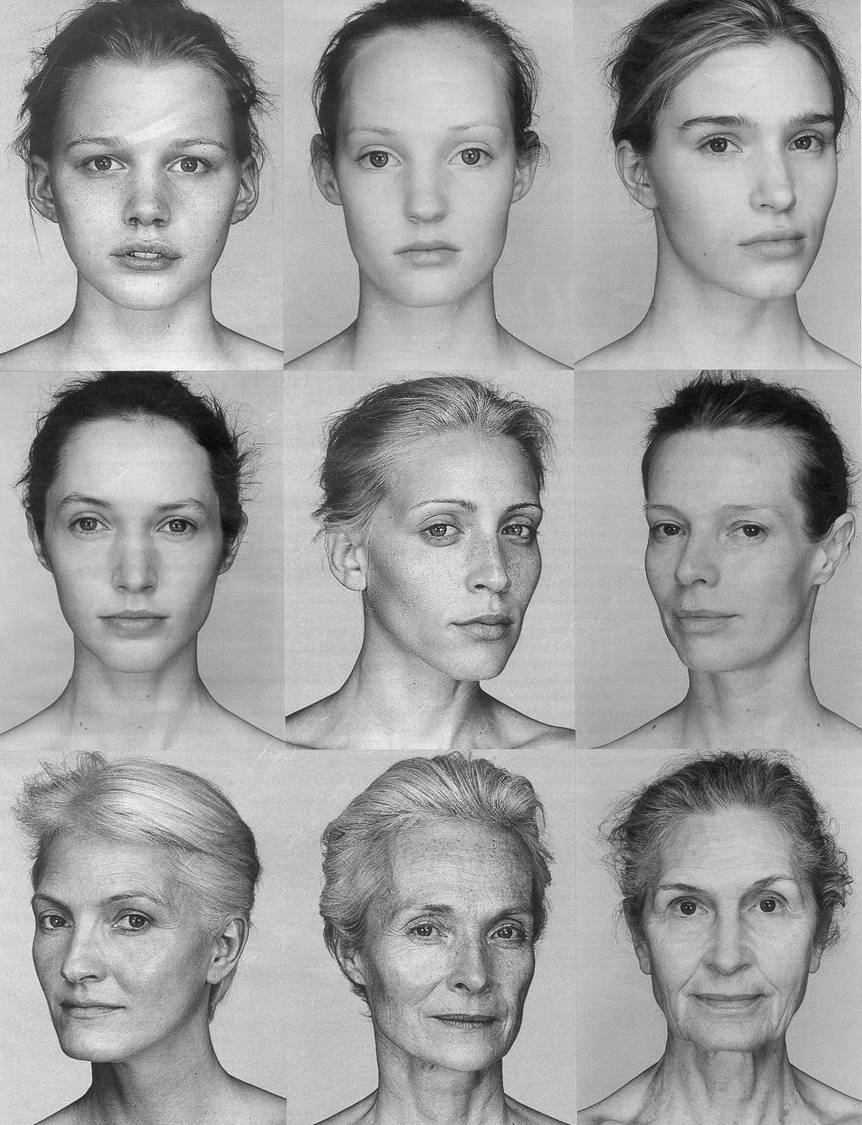 1. TASCHENGELD I RESÜMÈE
 
Wenn wir jemals Gehaltsgerechtigkeit am Arbeitsplatz erreichen wollen, müssen wir Mädchen mit dem Selbstbewusstsein ausstatten, hart zu verhandeln und keine Angst zu haben, nach mehr Gehalt zu fragen. Das muss zu Hause anfangen.
 
Hannah Maundrell vom Vergleichsportal Money.co.uk im Independent
| 4
EQUAL PAY DAY 2020
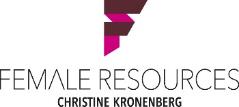 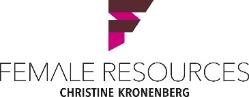 2. EINKOMMEN

Wie groß ist der Unterschied zwischen dem durchschnittlichen Bruttostundenverdienst von Frauen und Männern?

Frauen verdienen in Deutschland
A.	12 % mehr
B.	21 % weniger	

www.destatis.de
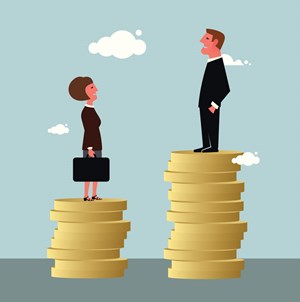 | 5
EQUAL PAY DAY 2020
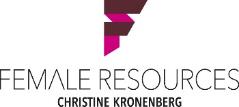 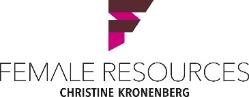 2. EINKOMMENBis zu welchem Datum arbeitet eine Frau im Durchschnitt umsonst, während der Mann bereits ab dem 1.1. bezahlt wird?
 
A.	17.01.20
B.	01.02.20
C.	17.03.20
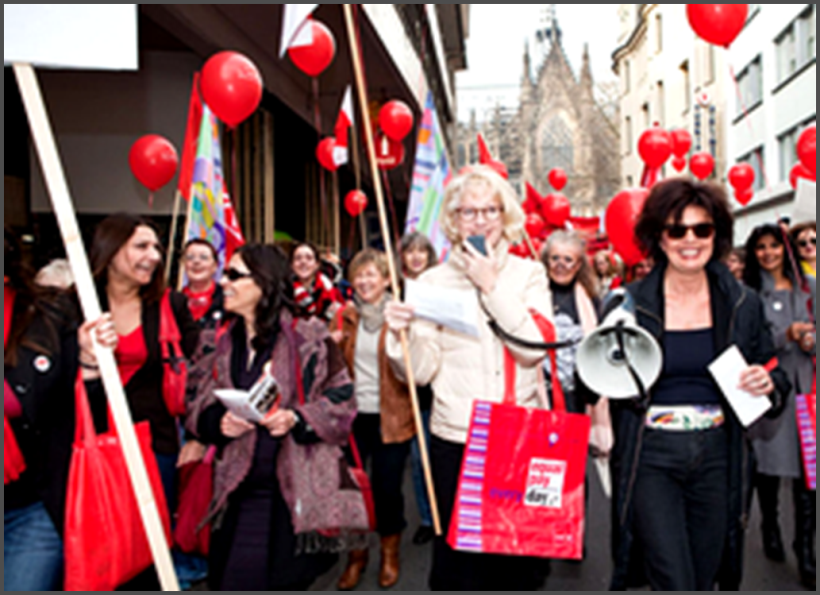 | 6
EQUAL PAY DAY 2020
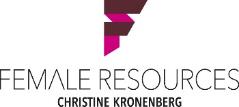 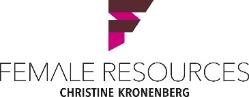 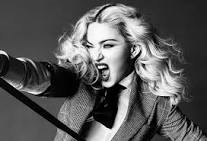 2. EINKOMMEN I RESÜMÈE
 
Kämpfen hält jung! Geld macht schön.

Madonna
| 7
EQUAL PAY DAY 2020
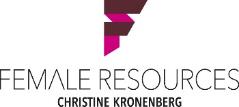 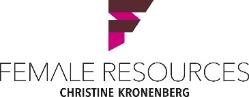 3. GELD IN PARTNERSCHAFT 
In wieviel Fällen einer Eheschließung ist die Frau reicher?
 
A.	 50%
B.	 40%
C.	 30%
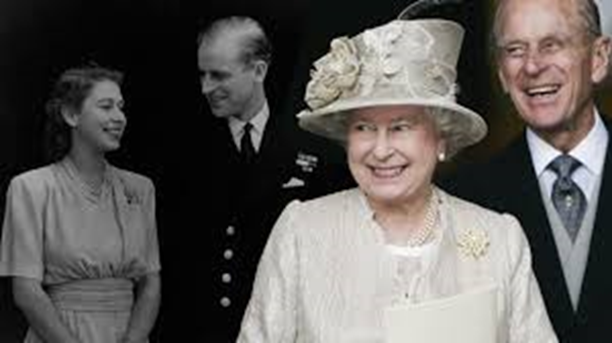 | 8
EQUAL PAY DAY 2020
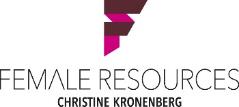 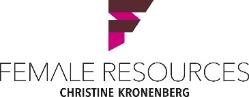 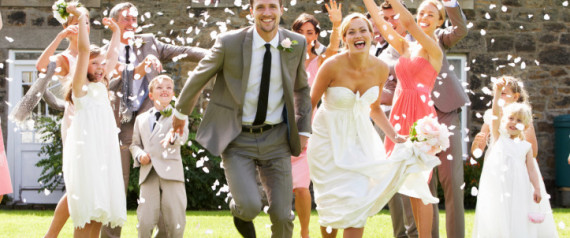 3. GELD IN PARTNERSCHAFT
 
Wieviel % aller Männer heiraten aus Liebe?
„Geld ist mir egal“:
 
A.	 30%
B.	 76%
C.	 100%
| 9
EQUAL PAY DAY 2020
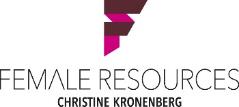 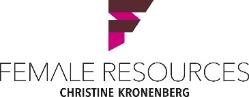 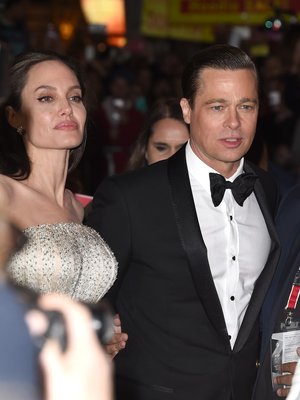 3. GELD IN PARTNERSCHAFT
 
Wie hoch ist die Scheidungsquote in Deutschland:
 
A. 	50%
B .	45%
C.	33%
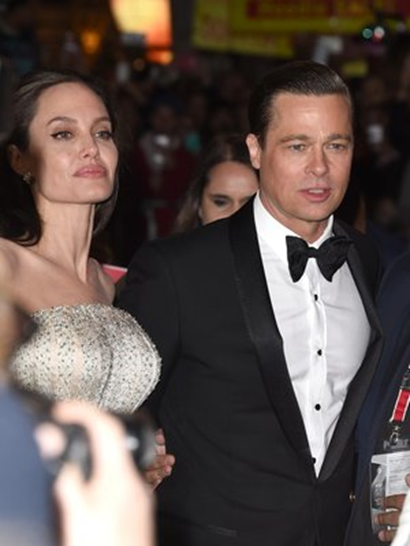 | 10
EQUAL PAY DAY 2020
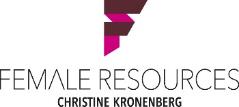 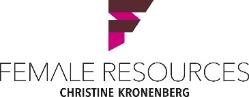 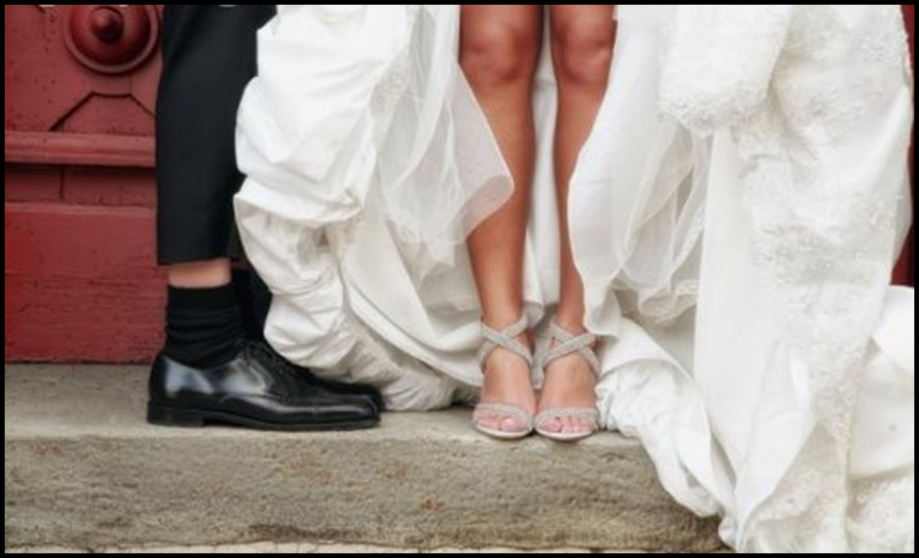 3. GELD IN PARTNERSCHAFT I RESÜMÈE
 
Die Liebe sollte im Leben einer Frau immer nur ein nettes Hobby sein, aber nicht ihr Hauptberuf.
 
Rosa K. Wirtz
| 11
EQUAL PAY DAY 2020
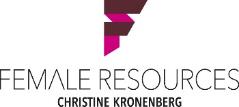 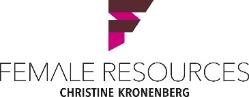 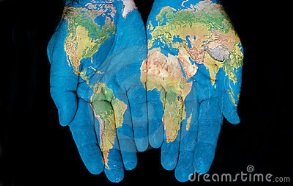 4. VERMÖGEN
 
Wie viel Prozent des Weltvermögens gehört den Frauen?

A.	  1 %
B.	13 %C.	33 %
| 12
EQUAL PAY DAY 2020
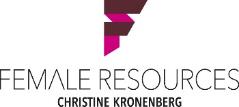 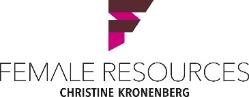 4. VERMÖGEN I RESÜMÈE
 
Die beste Übung für die Hände, den Körper und den Geist ist das Geld zählen! 
Es lindert die Schmerzen in den Gelenken! 
Normalisiert den Blutdruck! 
Heilt die Zahn- und die Kopfschmerzen! 
Verbessert die Sehkraft! 
Steigert den Appetit! 
Schmückt den Kleiderschrank und lässt mich besser aussehen.
 - unbekannt -
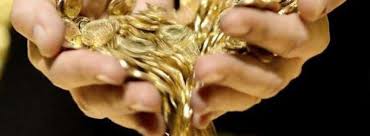 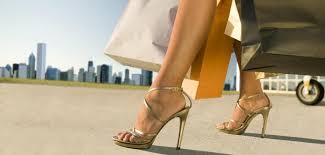 | 13
EQUAL PAY DAY 2020
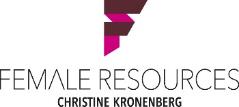 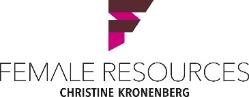 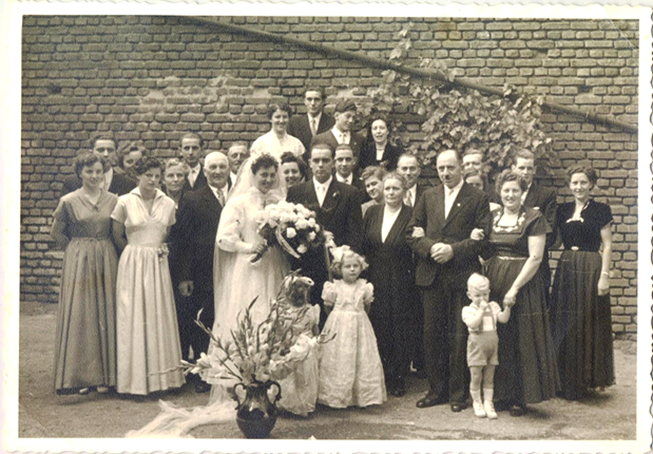 5. ERBENBis wann galt in Deutschland:Das Vermögen der Frau wird durch die Eheschließung der Verwaltung ihres Mannes unterworfen.
 
A.	 1910
B.	 1946
C.	 1958
| 14
EQUAL PAY DAY 2020
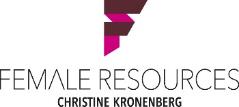 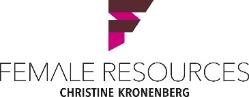 5. ERBEN I RESÜMÈEFrauen sind in einem erheblich größeren Umfang auf ein vernünftiges Erbe durch den Ehemann angewiesen als umgekehrt die Ehemänner.Erhalten sie nach dem Tod des Ehemannes nicht sein Vermögen, droht ihnen oft die Altersarmut.Susanne Christ, Rechtsanwältin/Fachanwältin für Steuerrecht, Köln
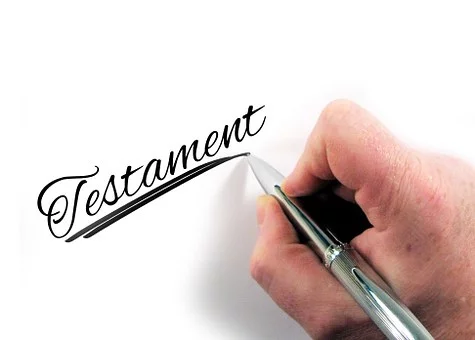 | 15
EQUAL PAY DAY 2020
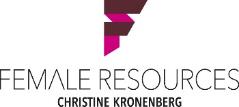 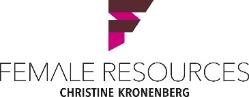 6. ALTERSSICHERUNG

Wie hoch ist die durchschnittliche Rente aus der GRV von Frauen?

711 €
811 €
911 €

Die durchschnittliche Rente aus der GRV von Männern beträgt:
1.148€
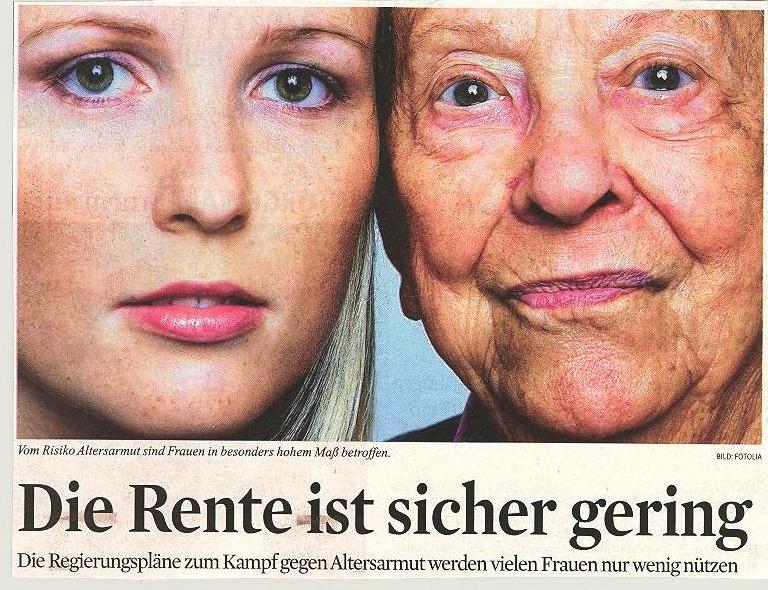 | 16
EQUAL PAY DAY 2020
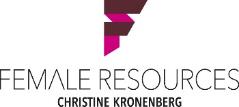 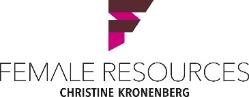 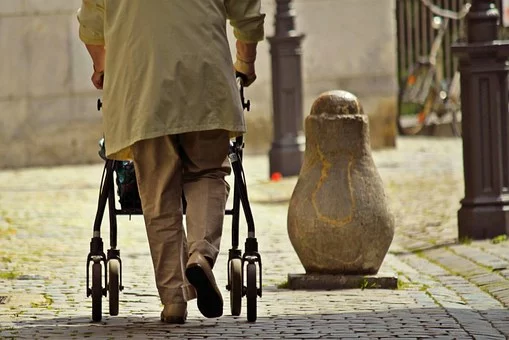 6. ALTERSSICHERUNG
 
Wie hoch ist der Anteil der Frauen über 65, die Grundsicherungsleistungen beziehen?
 
58 %
34 %
42 %
| 17
EQUAL PAY DAY 2020
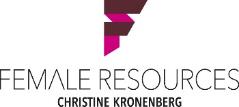 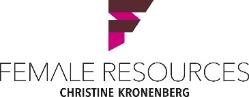 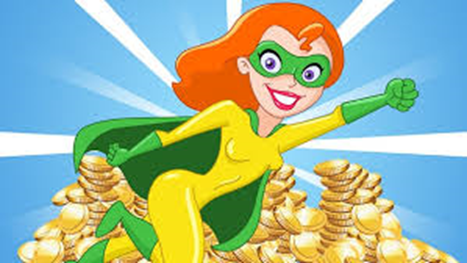 Es ist oft produktiver, einen Tag lang über sein Geld nachzudenken, als einen Monat für Geld zu arbeiten.
 
 
VIELEN DANK
CHRISTINE KRONENBERG
| 18
EQUAL PAY DAY 2020
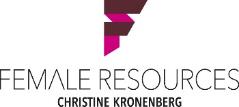 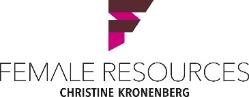 DIE LÖSUNGEN + NACHWEISE
TASCHENGELD I LÖSUNG
Jungen erhalten 16,25€
Mädchen erhalten 11,94 €Quelle  https://de.statista.com/statistik/daten/studie/72816/umfrage/monatliches-taschengeld-von-jungen-und-maedchen/
2. EINKOMMEN I LÖSUNG    Frauen verdienen 21% weniger pro Stunde    Frauen arbeiten bis zum 17.03. 2020 umsonst (77 Tage)
3. GELD IN DER PARTNERSCHAFT I LÖSUNG

In 29% der Fälle ist die Frau reicherhttps://www.faz.net/aktuell/finanzen/meine-finanzen/diw-studie-frauen-droht-wegen-geringeren-vermoegens-eher-altersarmut-12057886.html
Für 85 Prozent der Frauen ist Liebe entscheidend für eine Hochzeit. Das sagen allerdings nur 76 Prozent der Männer.https://www.brigitte.de/liebe/hochzeit/studie-zeigt--was-maenner-wirklich-uebers-heiraten-denken-10841098.htmlCa. 34% aller Ehen werden in Deutschland geschieden (2005: 52%)
https://de.statista.com/statistik/daten/studie/76211/umfrage/scheidungsquote-von-1960-bis-2008/
| 19
EQUAL PAY DAY 2020
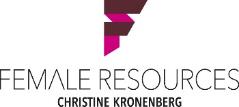 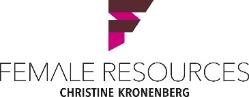 4. VERMÖGEN I LÖSUNG     Nur ein Prozent des globalen Vermögens gehört Frauen.     http://www.oeko-fair.de/frauen-entwicklung/frauen-fakten
5. ERBEN I LÖSUNG     1958 https://www.bgbl.de/xaver/bgbl/start.xav?start=//*%5B@attr_id=%27bgbl157s0609.pdf%27%5D#__bgbl__%2F%2F*%5B%40attr_id%3D%27bgbl157s0609.pdf%27%5D__1584010332120
6. ALTERSSICHERUNG I LÖSUNGDer Gender Pension Gap in Deutschland liegt bei 59,6 %. Das heißt, in Deutschland beziehen Frauen um 59,6 % geringere eigene  Alterssicherungseinkommen als Männer. 
https://www.bmfsfj.de/blob/93950/422daf61f3dd6d0b08b06dd44d2a7fb7/gender-pension-gap-data.pdf
Die durchschnittliche Rentenbezugsdauer bei den Versichertenrenten lag 2018 bei den Männern bei 18,1 Jahren, bei den Frauen bei 21,8 Jahren.Frauen beziehen sehr viel häufiger als Männer Grundsicherung im Alter. Im Jahr 2016 standen bundesweit 308.726 Frauen mit Bezug dieser Sozialleistung nur 16.869 Männer gegenüber. https://www.boeckler.de/53605.htm
| 20
EQUAL PAY DAY 2020